Mrs T’s Weekly challenge – 25.1.2021
Let’s send in messages and pictures to our Alpine Lodge Friends.
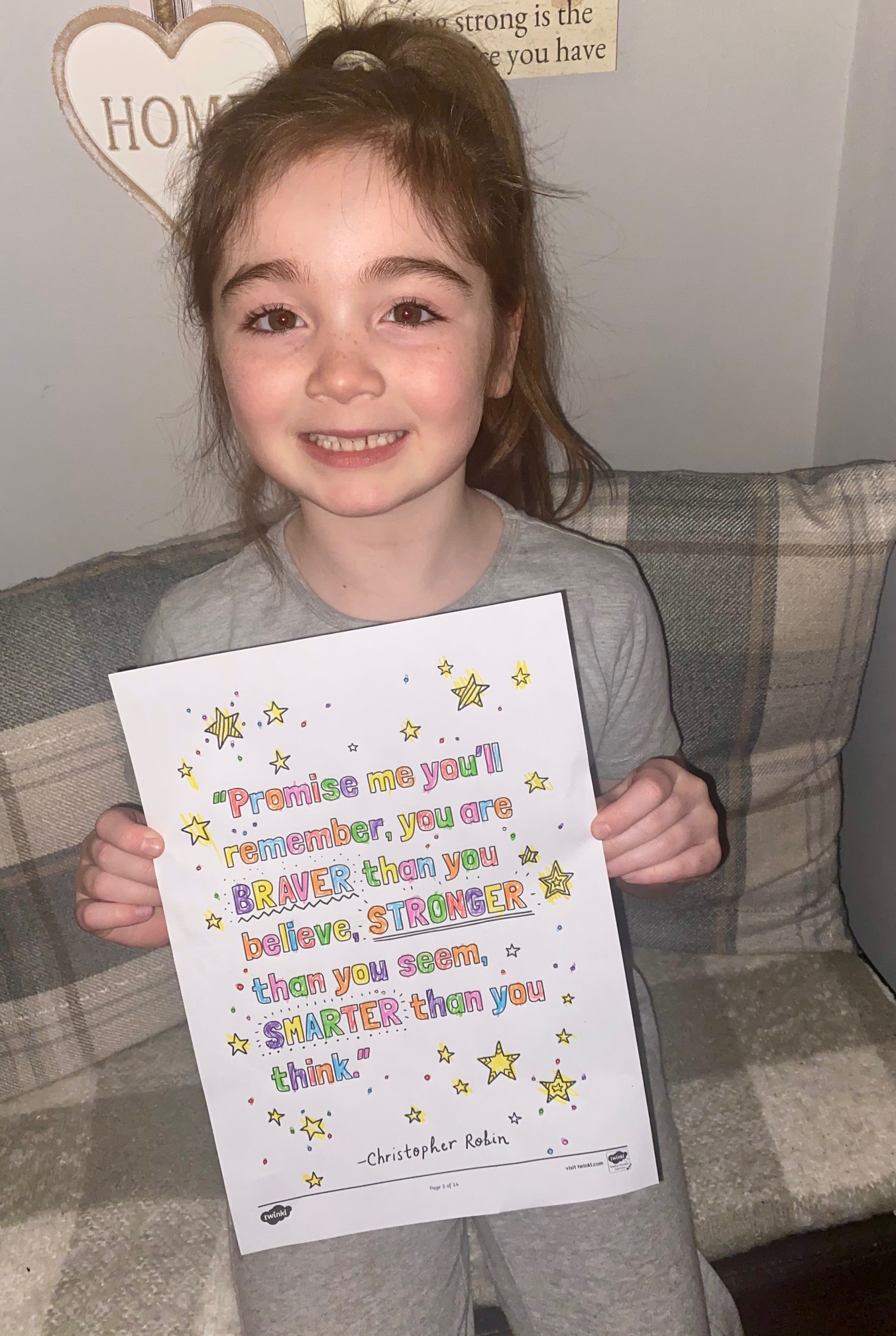 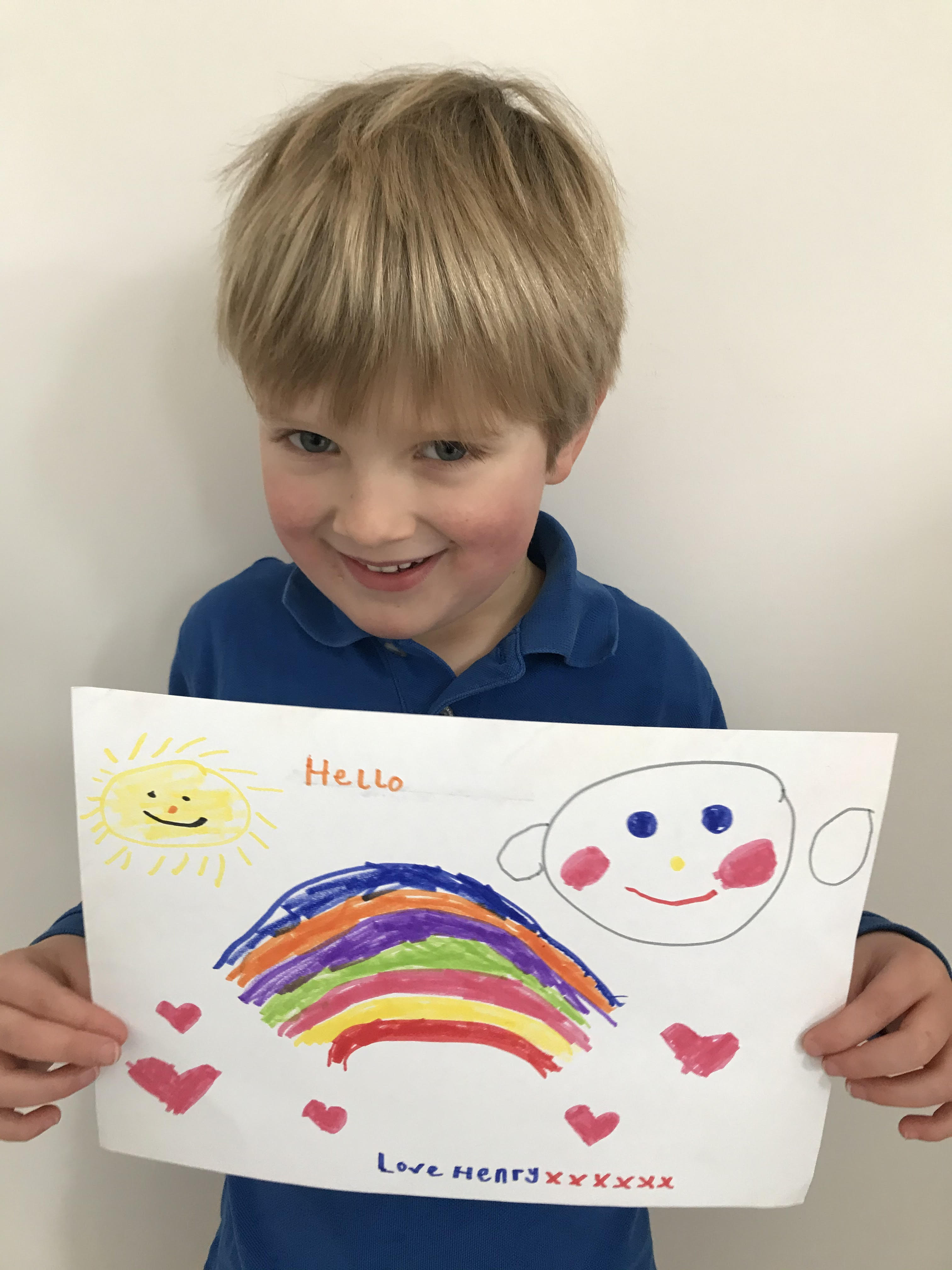 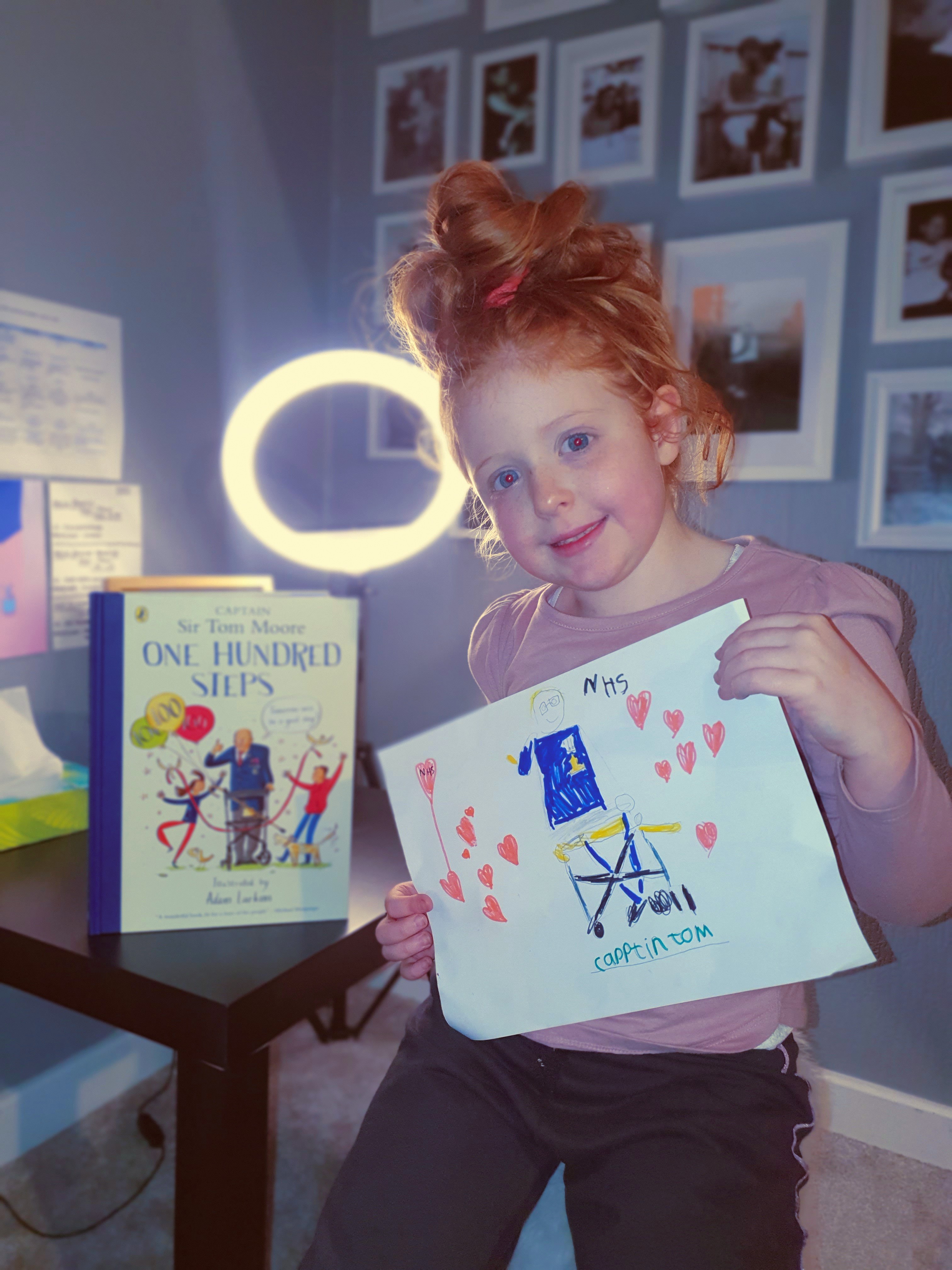 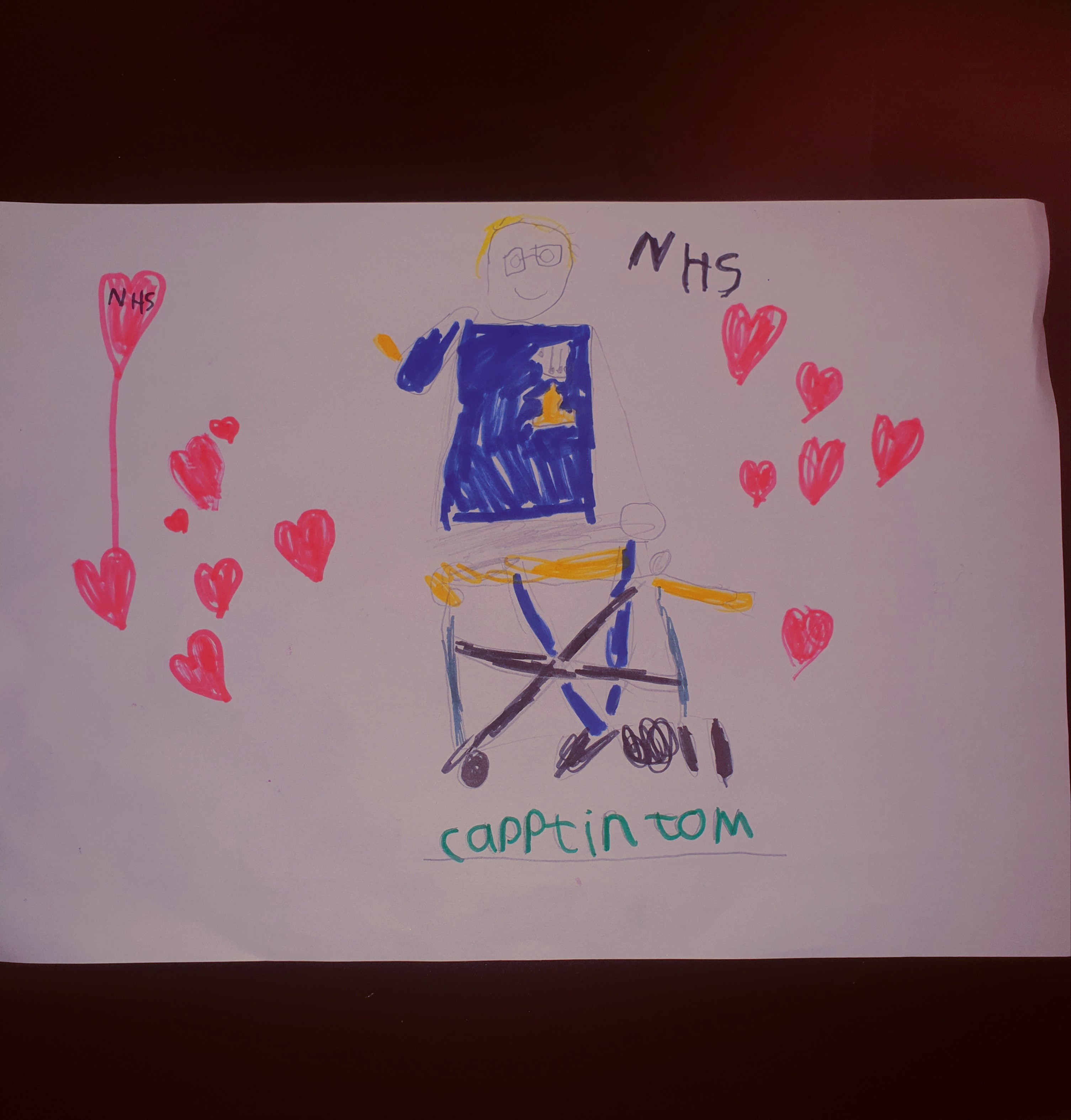 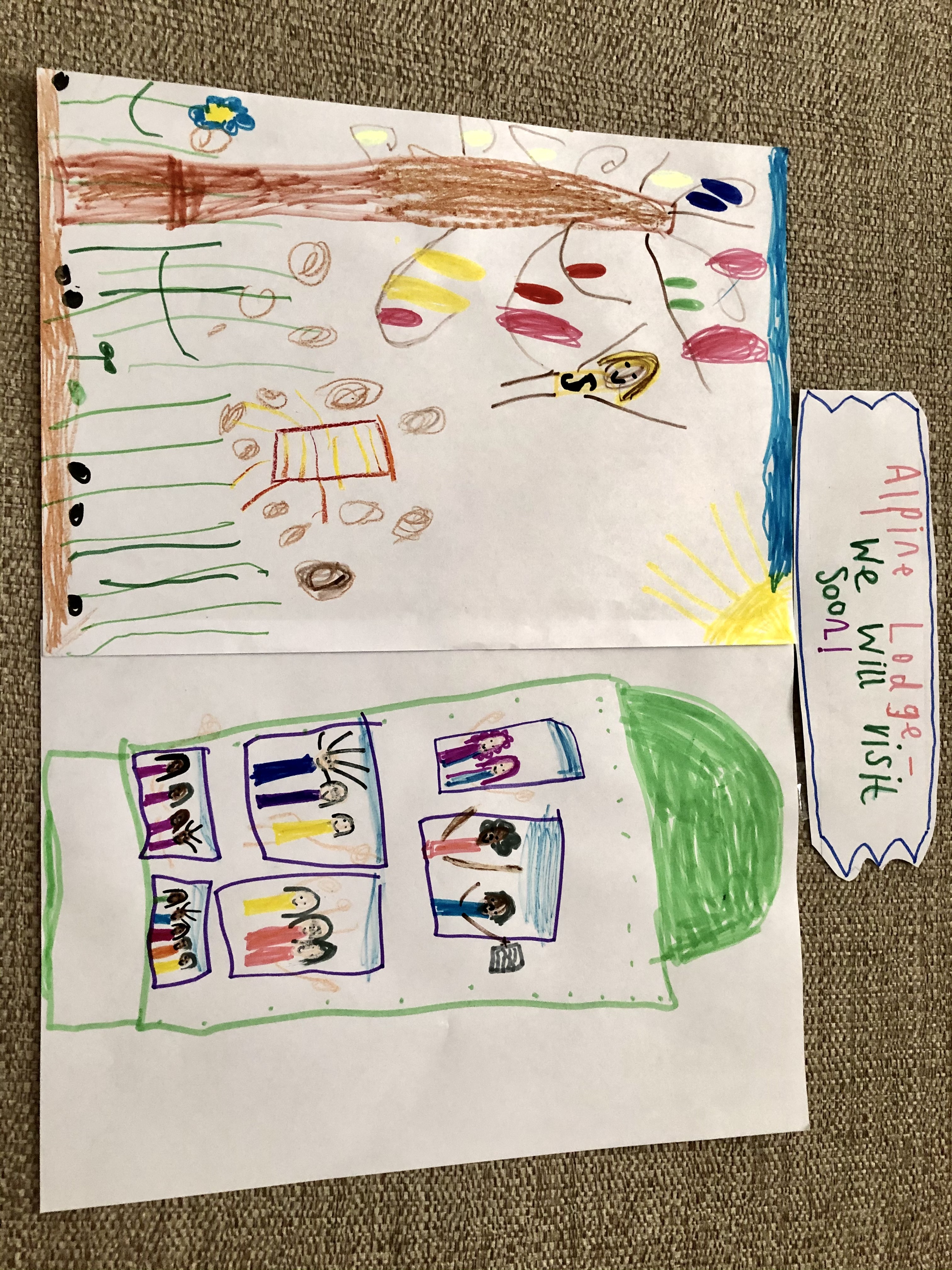 We’re looking forward to the time when we can come across and spend time with you all again  - to play games and to share our songs.